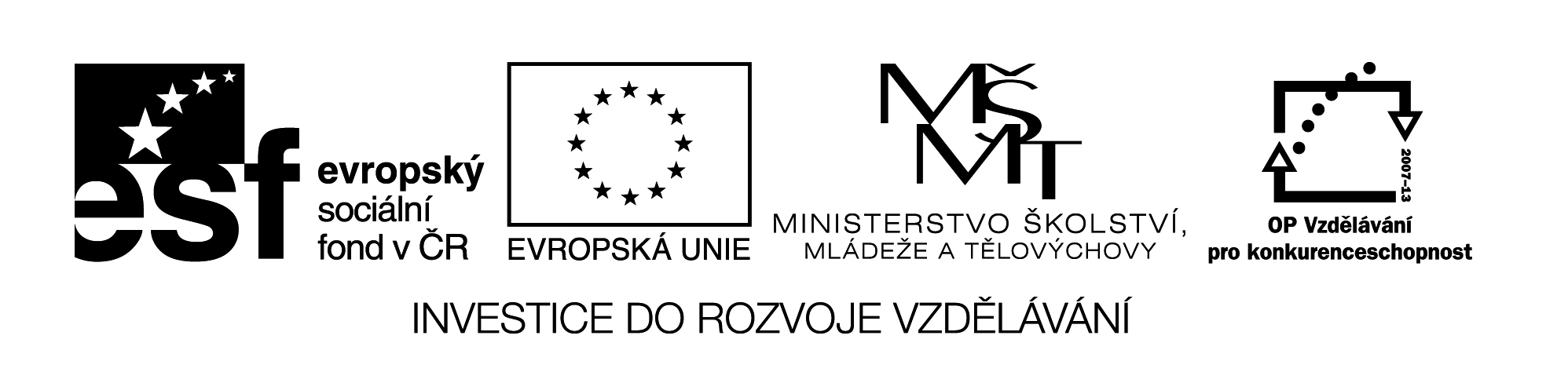 Odborný styl
Vzdělávací materiál byl vytvořen v rámci projektu 
Inovace a zkvalitnění výuky na Slovanském gymnáziu
CZ.1.07/1.5.00/34.1088
Funkce - odborně sdělná, vzdělávací


Cíl - podat přesné, jasné, úplné informace  z různých oborů lidské činnosti; poučit, vzdělat adresáta 


Důležitý subjektivní činitel: odborné znalosti  autora
Dělení podle odbornosti
Vědecký (teoretický) – určen odborníkům, podává nejpřesnější teorii konkrétního oboru

Prakticky odborný – uvádí teoretické poznatky do praxe (výroba, obchod,…)

Populárně-naučný – určen laikům či začátečníkům v oboru; volí přístupnou formu podle úrovně adresáta (např. školní učebnice pro různé ročníky)
Charakteristika odborných projevů
věcně správné
objektivní
relativně úplné
jednoznačné
připravené
promyšlené
psané (i mluvené bývají připraveny písemně)
převaha monologu
Jazykové prostředky
Spisovný jazyk 
Neutrální jazykové prostředky, absence citově zabarvených slov
Termíny (odborné názvy); znalost terminologie oboru (neuron, predikát, sublimace, fuga, vrásnění; chemická reakce; zmije obecná)
Slova cizího původu (diametrální, syntax, styl)
Dlouhá, často složitá souvětí s komplikovanými větnými vztahy
[Speaker Notes: U termínů studenti upřesňují, ze kterého oboru slova pocházejí.]
Pasivní konstrukce s trpnými tvary (ukázalo se být, bylo objasněno)
Častá slovesa ve tvarech přítomného času
Přísudky slovesně jmenné (je poučením, bylo příčinou)
Tzv. syntetická kondenzace – zhuštěné vyjadřování, např. polovětné vazby s přechodníky, jmenné konstrukce (tvrzení, definovaný, vzniklý), nepůvodní předložky (na základě, z hlediska), přístavky
Pořádek slov ve větě (východisko – jádro)
Stavba odborného textu
Promyšlená kompozice (úvod, stať, závěr)
Členění na menší části (kapitoly, oddíly, odstavce s orientací podle nadpisů, čísel, desetinného členění typu 1.2.1)
Za textem zařazujeme přílohy, rejstříky, poznámky, resumé, příp. obsah, pokud není na začátku
Snaha o přehlednost (závorky, typy písma, grafy, tabulky, schémata,…)
Slohotvorný proces
Platí pro všechny slohové útvary!!!

Přípravná fáze (invence) – vymezení tématu, cíl, adresát, sběr materiálu a rozvržení obsahu
Uspořádání materiálu (kompozice) – textová podoba invence
Jazykové vyjádření (stylizace) – zpřesňování jazykových prostředků, výstižná formulace myšlenek
Korektura (úprava) – čistopis
Přednes či tisk (realizace)
Mluvený odborný projev
Živý, přesvědčivý
Jednodušší větná stavba
Zřetelná výslovnost
Přiměřené tempo
Udržení kontaktu s posluchačem (změna tempa, intonace, pauza, oslovení, použití 1. a 2. os. mn. č. – Přejděme nyní…, Zde vidíte…)
Děkuji za vaši pozornost.
          